Rudy and Finlay
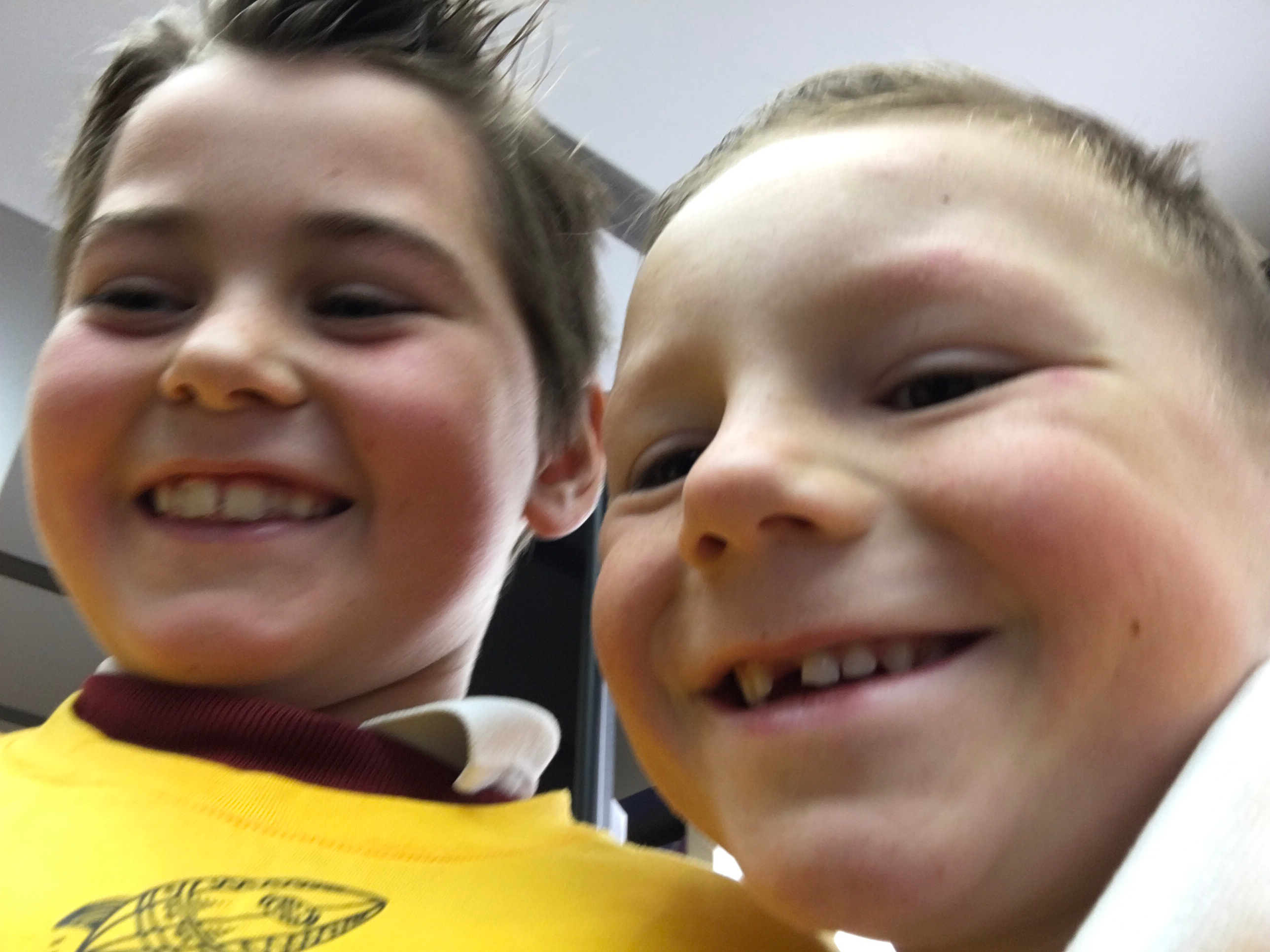 Our Hobbies
My hobbie is football
My  hobbie is bmx
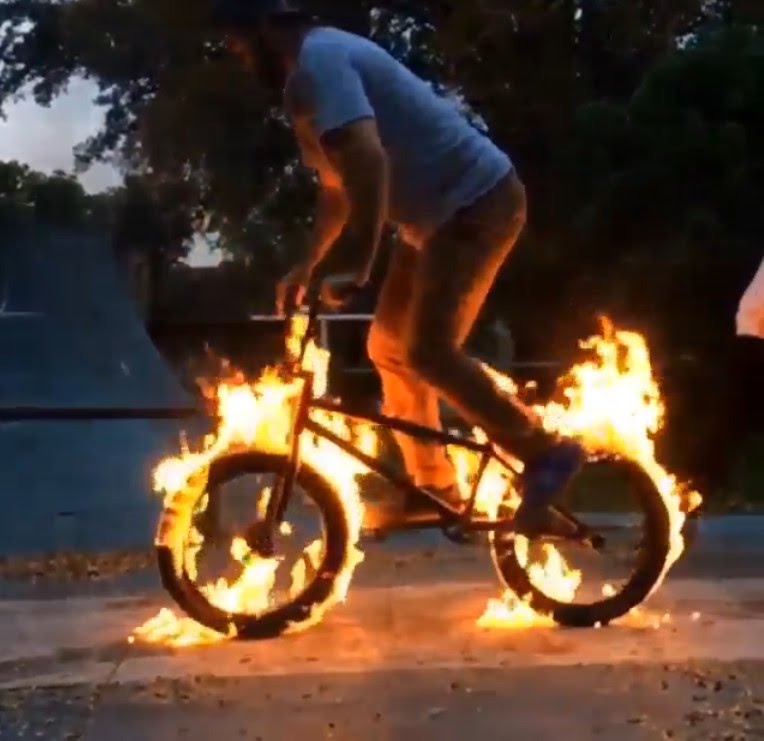 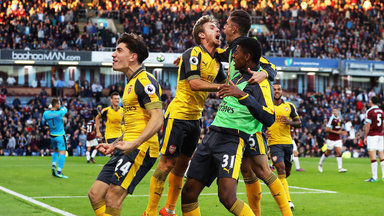 Finlay's Favourite food
Rudy's favourite food
I like BBQ chicken ribs
I like mussels.
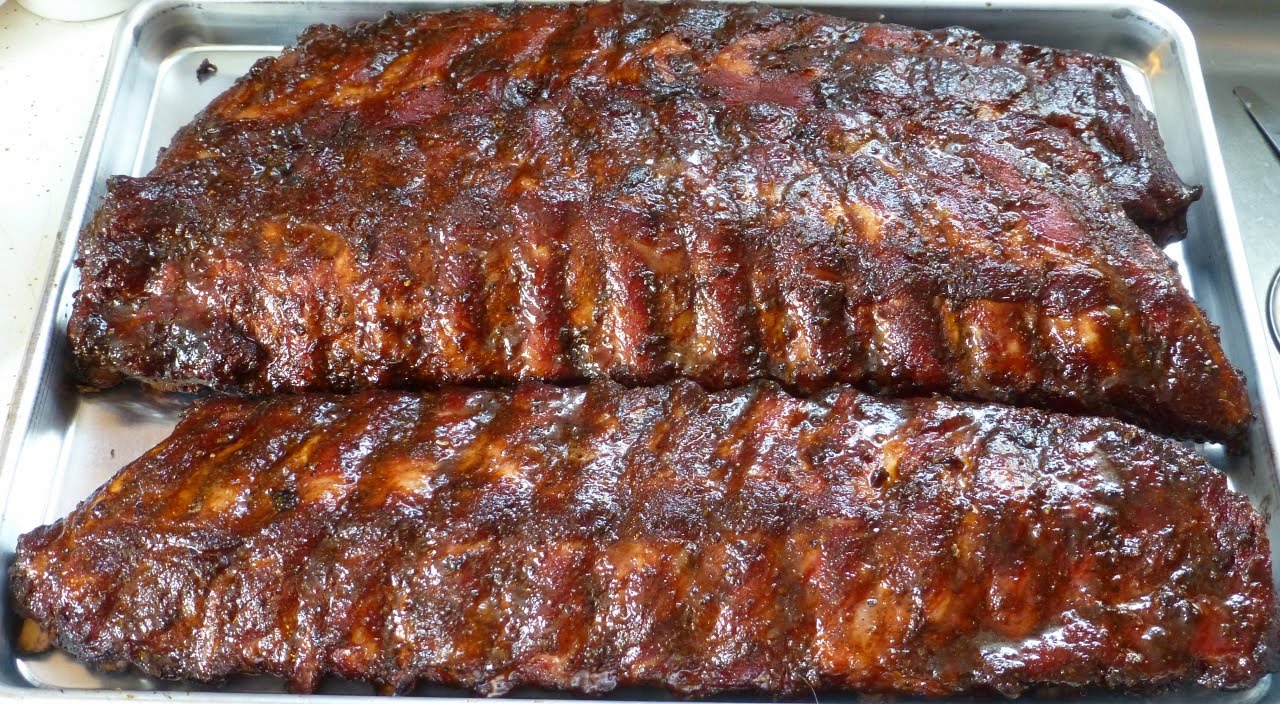 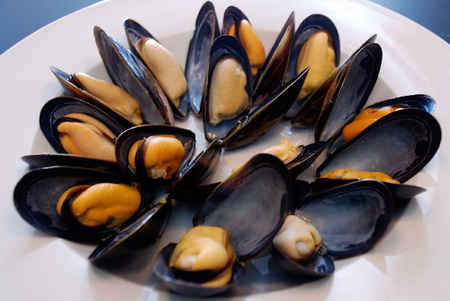 Rudy's   Favourite holiday
Finlay's  Favourite holiday
Is Thailand 🇹🇭
Italy 🇮🇹
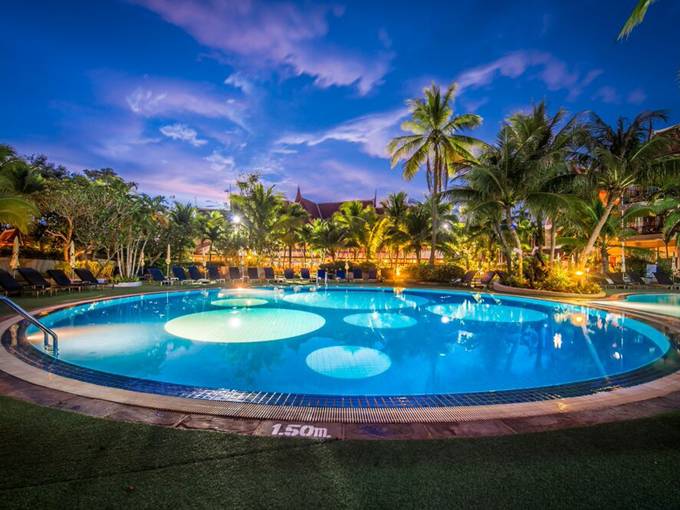 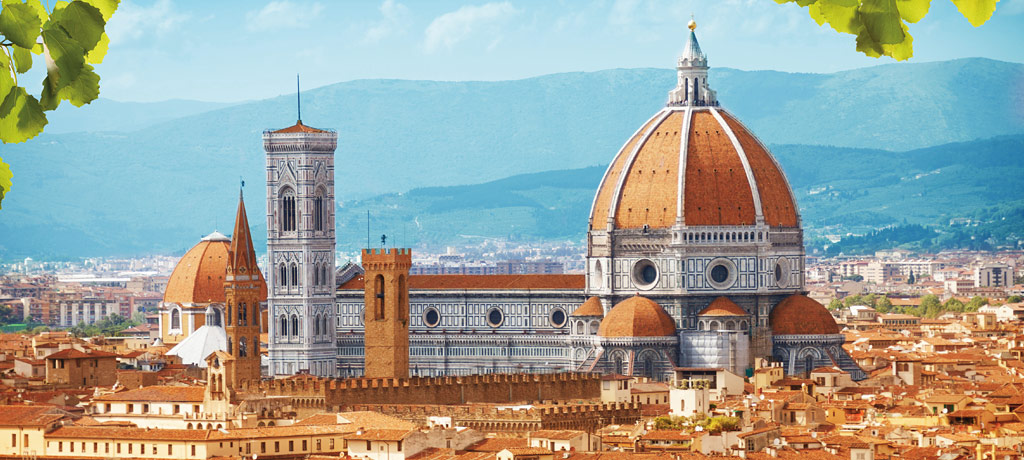 Finlay wants to be a
Rudy wants to be ....
A football player
Football player
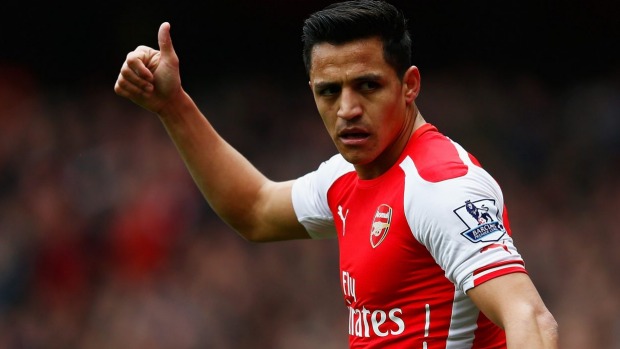 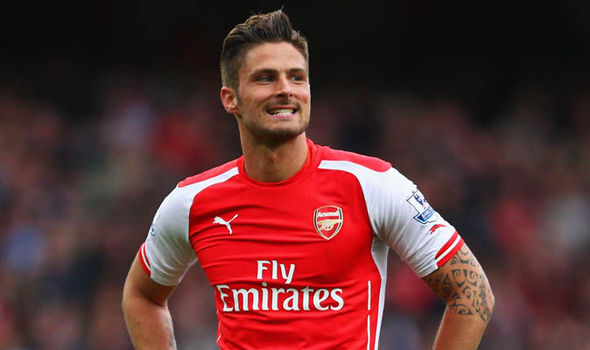 Rudy's Favourite friends
Are Finlay and George
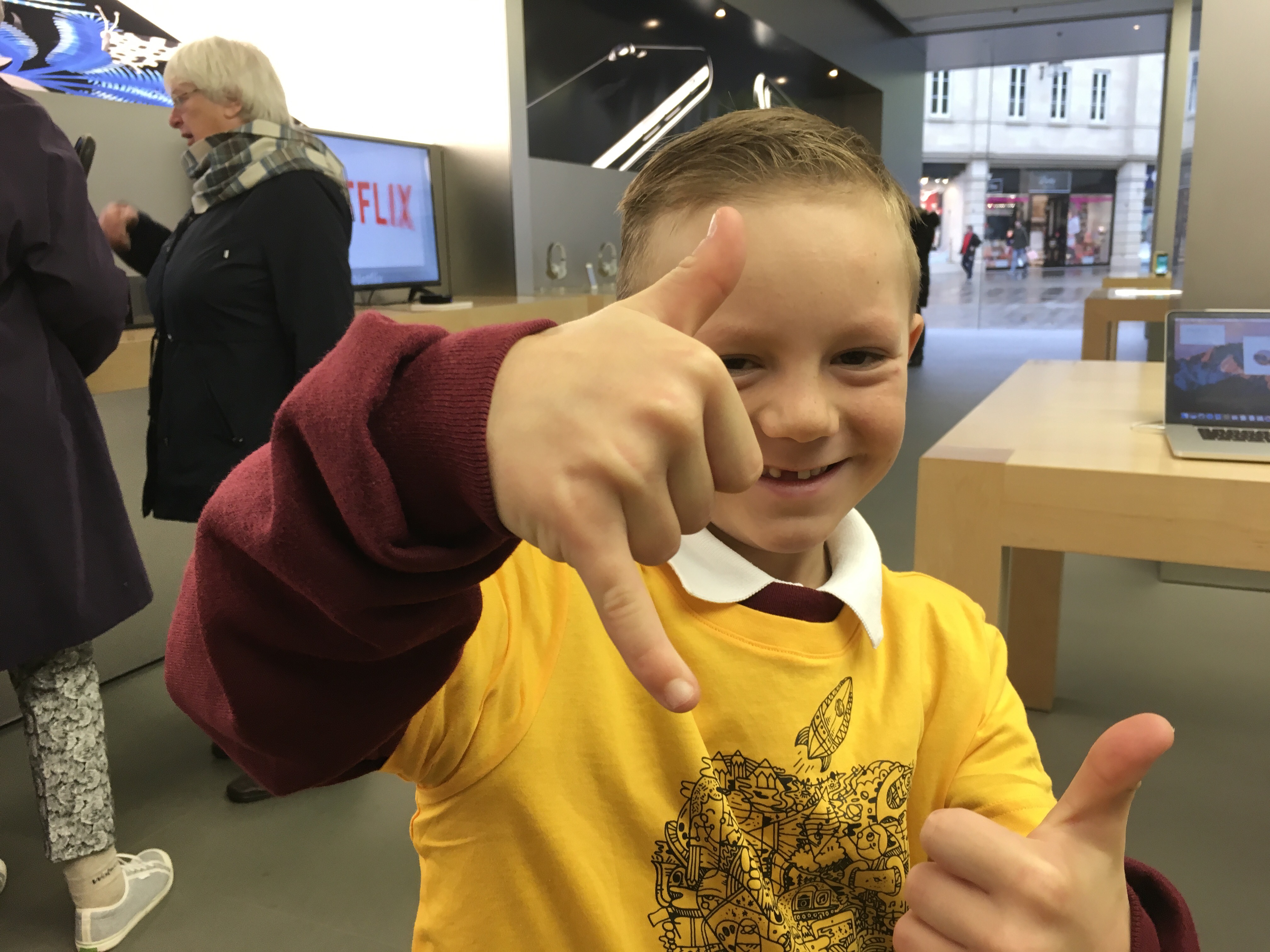 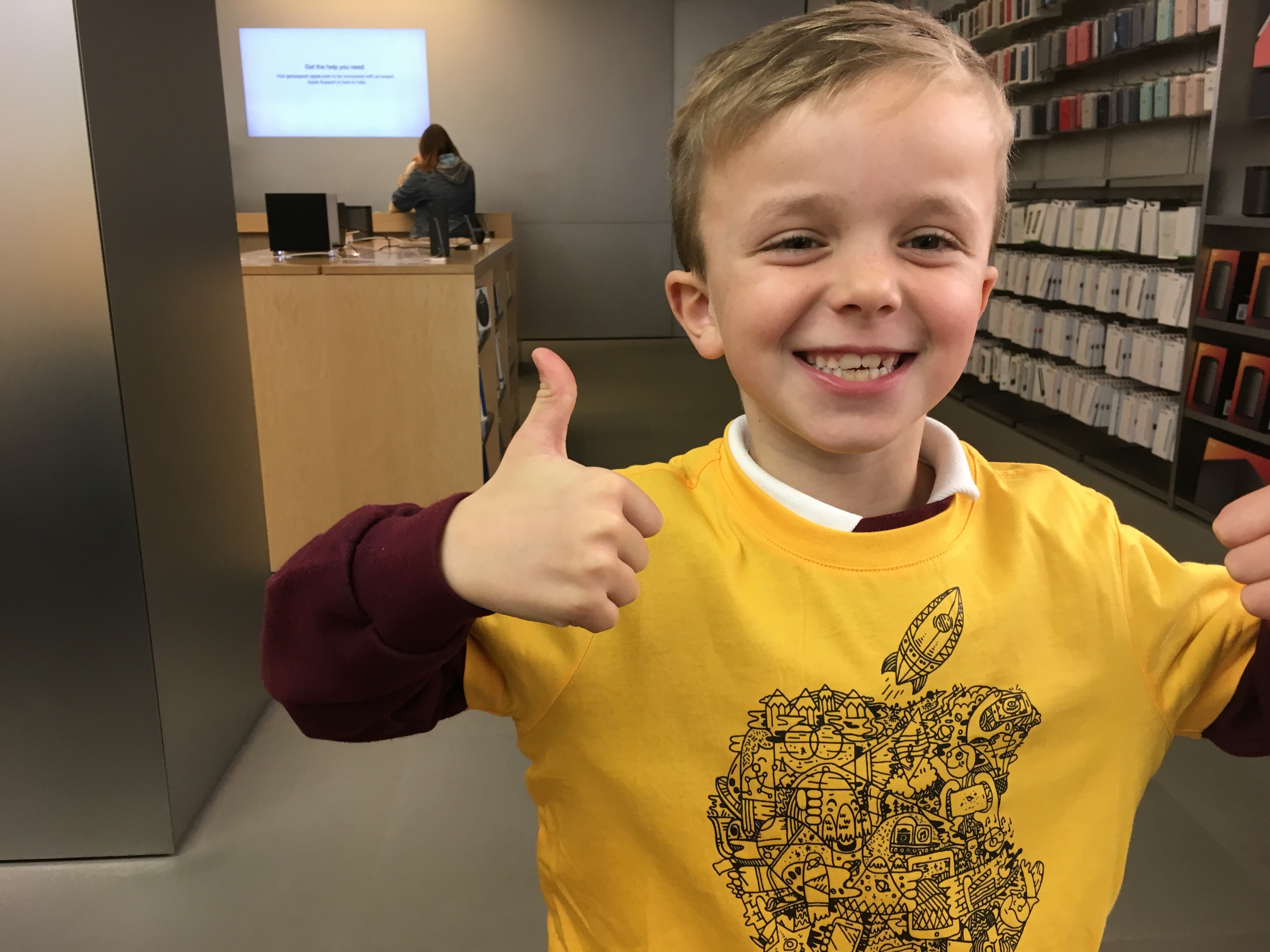 Rudy's Favourite pet
Finlay's Favourite pet
Is a rabbit called smokey
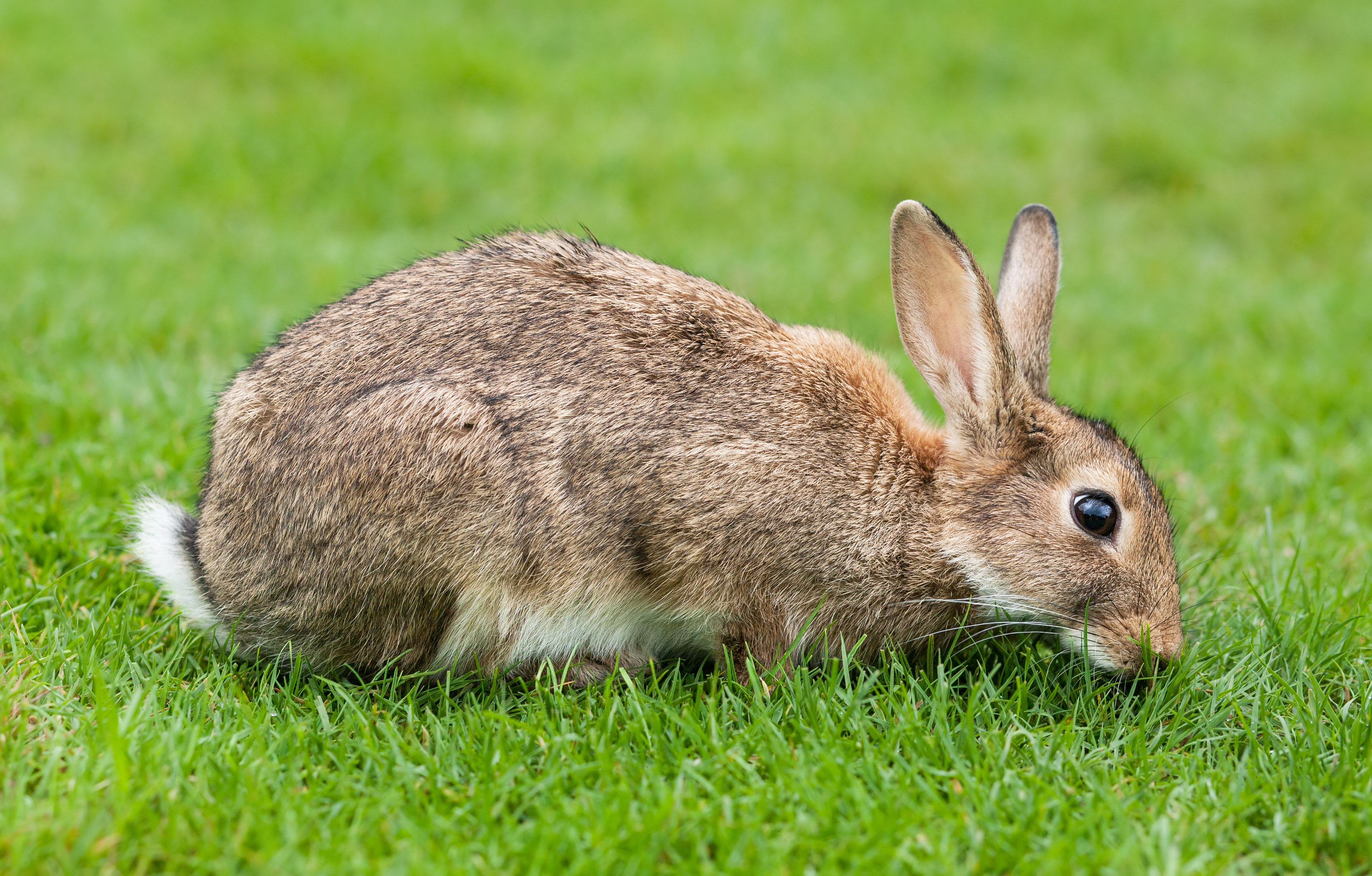 Is a puppy
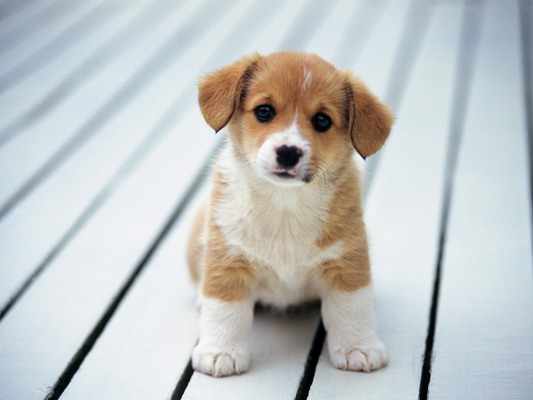